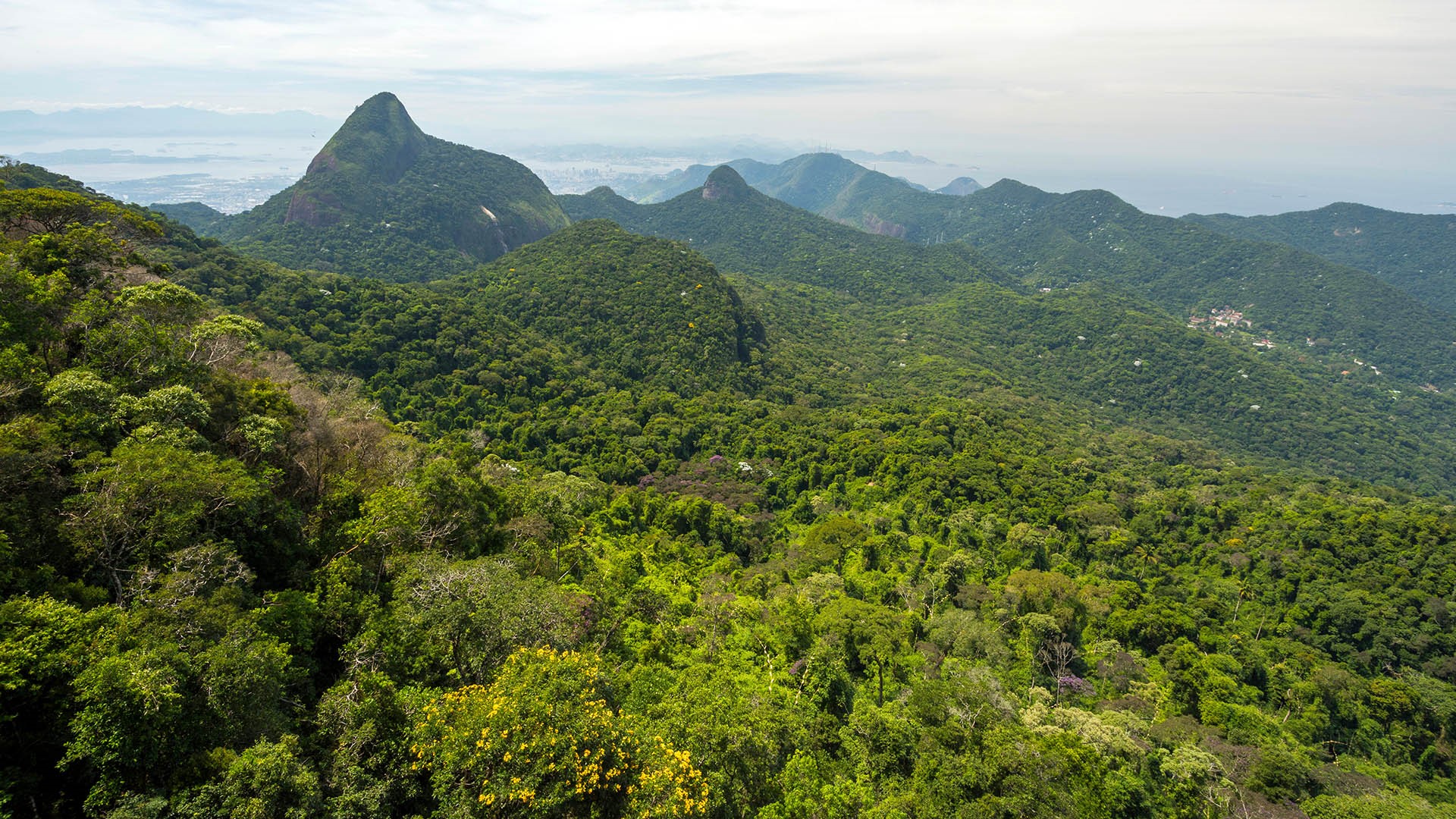 VELKOMMEN TIL KURSUS
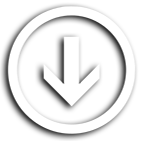 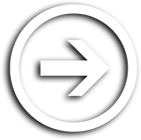